Real-Time, Wireless Monitoring of Oyster BehaviorInternet-of-Things Integration for Remote SensingAdam HookwayDepartment of Mechanical Engineering, University of New Hampshire
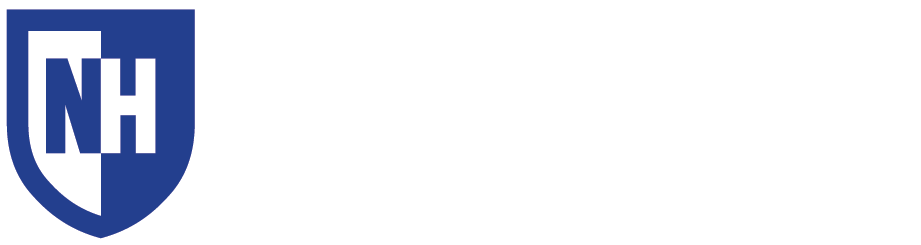 New Frontiers of Data
The OysterBoss System
Why Oysters?
To directly monitor oyster health, we created a system to measure oyster opening and closing (“gaping”) behavior in real-time using high frequency electronic sensors. This behavior is indicative of feeding, waste disposal, respiration, and responses to predation and other stressors.
Data collection has always been labor intensive and limited by cost and technology available.
 As technology improves, researchers have had the opportunity to collect more specialized and typically enigmatic data relevant to their field of study.
 Today, many investigators are paying large businesses thousands of dollars for specialized equipment, though expanded functionality and application come at a large cost if available.
Researchers at the University of New Hampshire are currently investigating the feasibility of ecosystem monitoring via behavioral data collected from oysters, clams, and other bivalves. By studying the 							filter-feeding tendencies, the 							researchers of the Quantitative 						Marine Ecology Lab hope to 							better evaluate water quality 							among other environmental 							areas of concern.
Internet of Things Integration
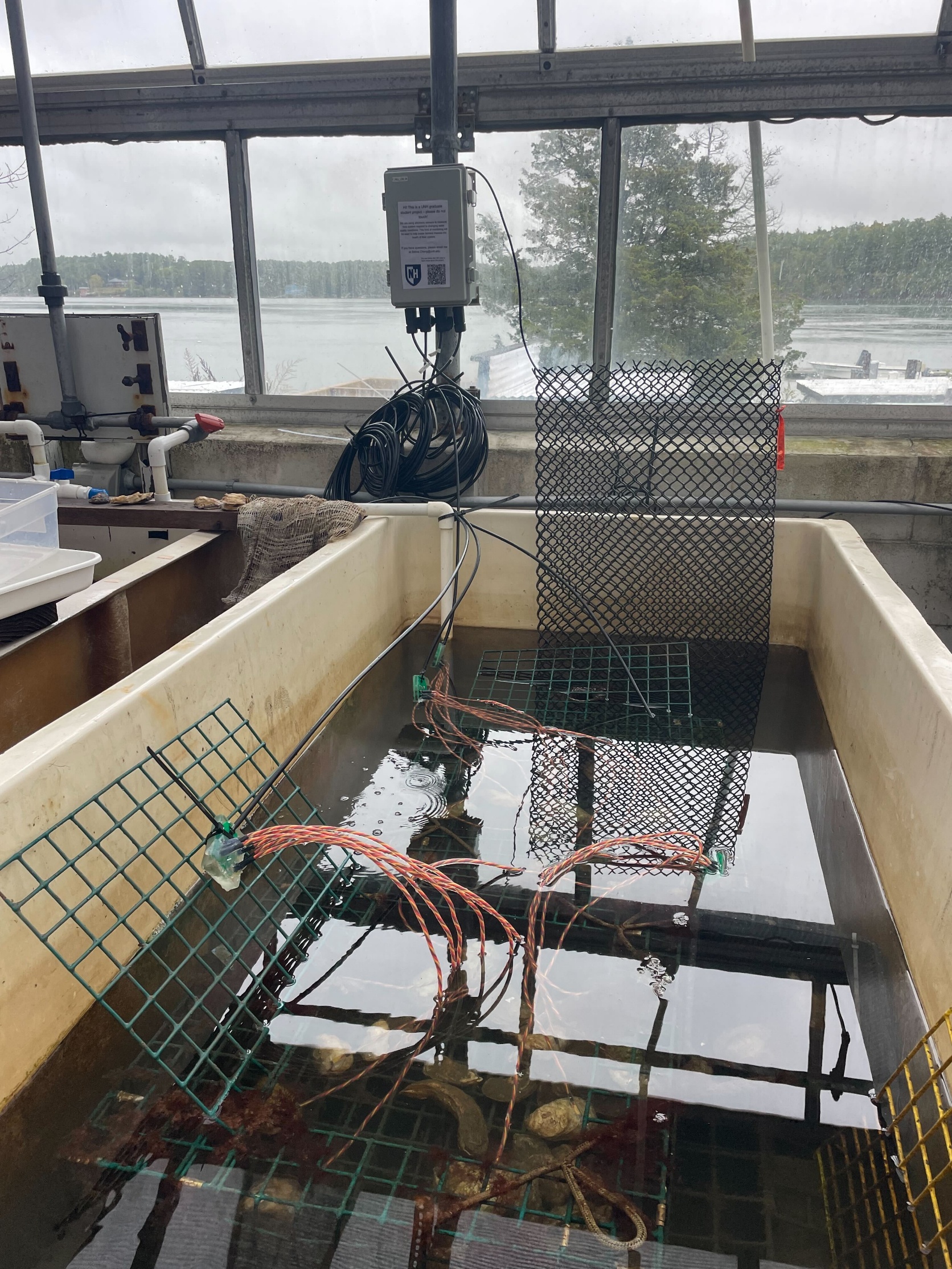 The Internet of Things is a network of interconnected sensors and collection arrays that allow for users to collect and send data over the internet. This allows for:

Live monitoring
Cloud based data storage
System reliability
Data from the comfort of home

Systems utilizing IOT functionality are more specialized and allow for simpler data harvesting than expensive alternatives. They are so accessible that they can be designed, built, and programed by the researchers themselves.
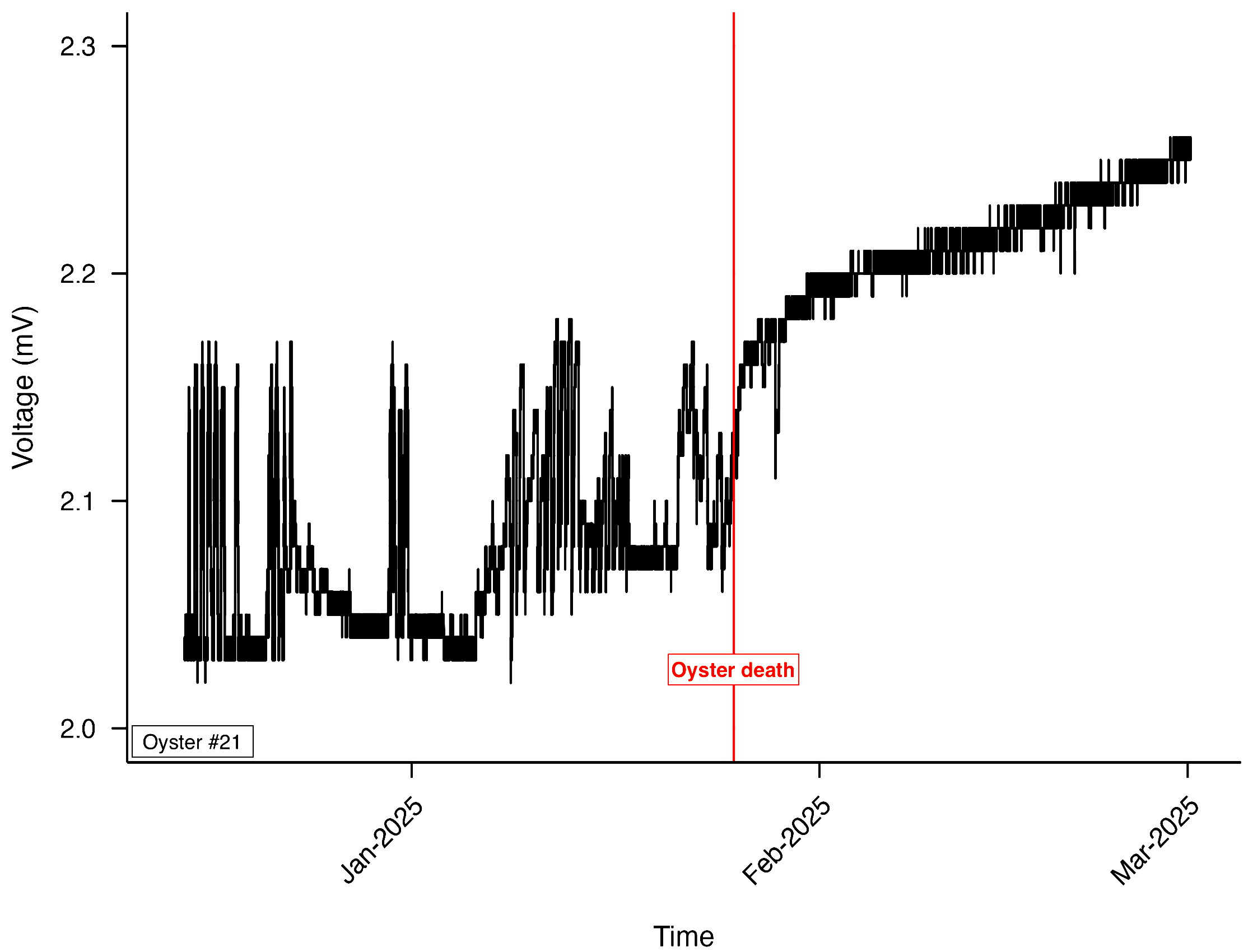 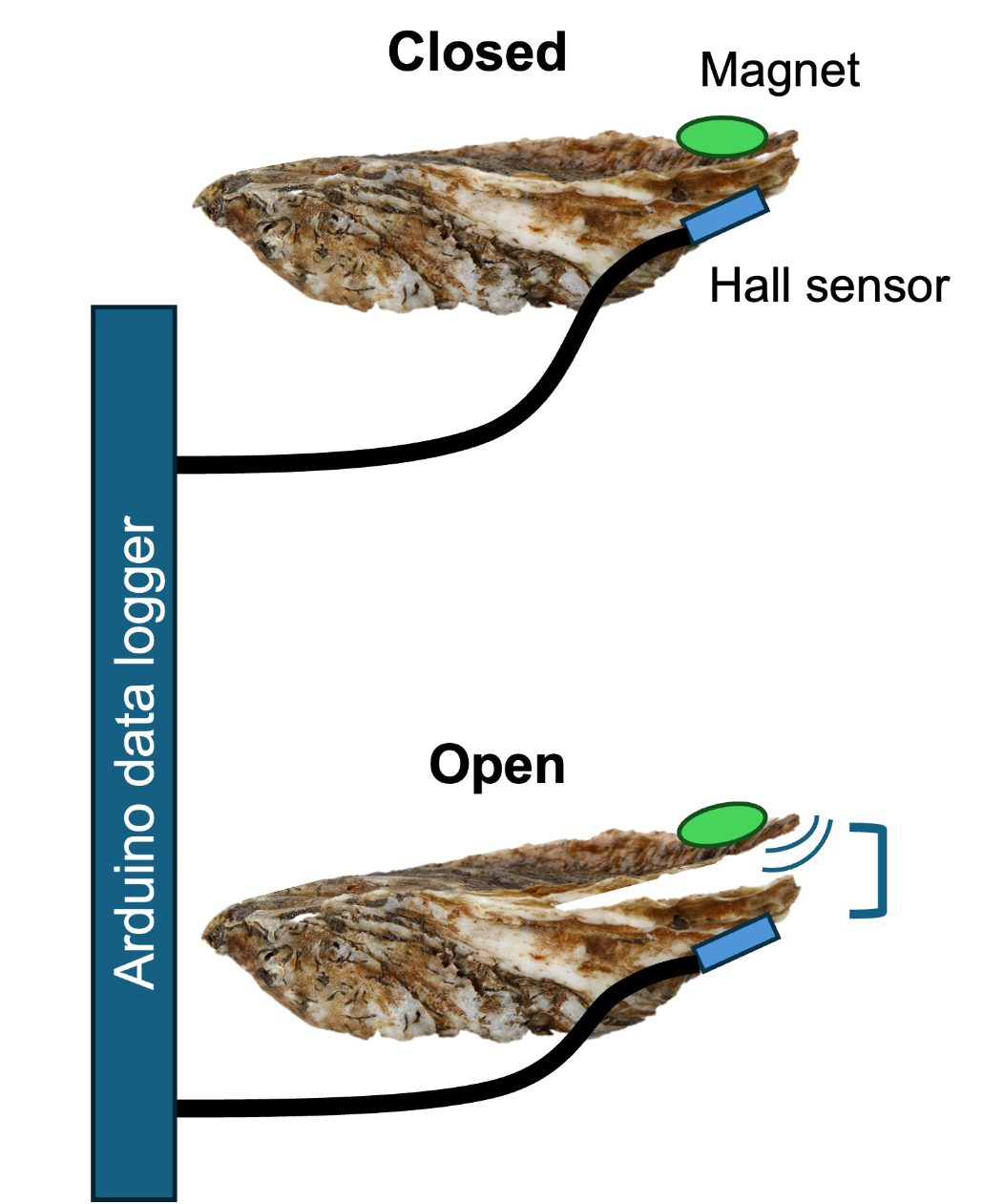 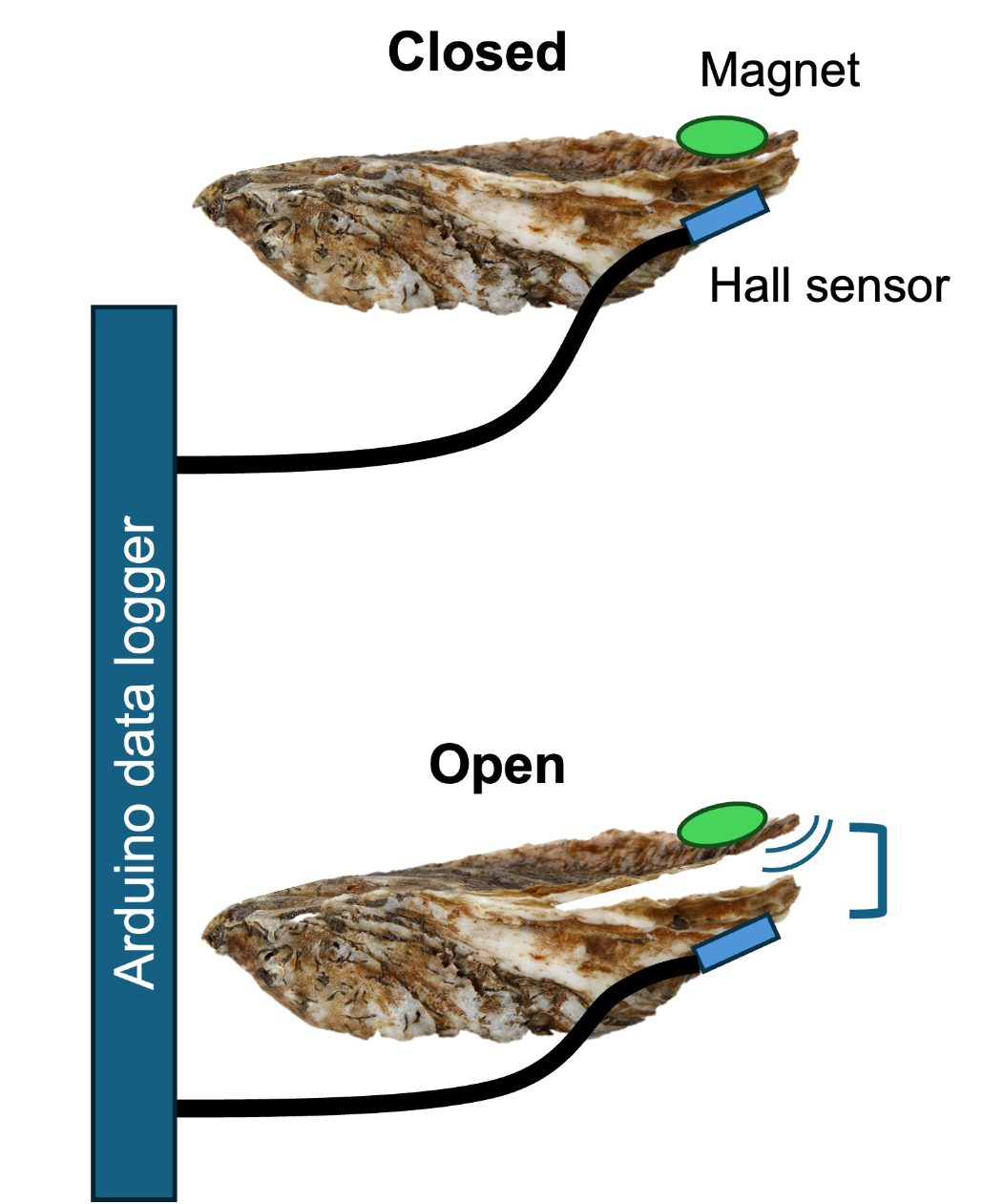 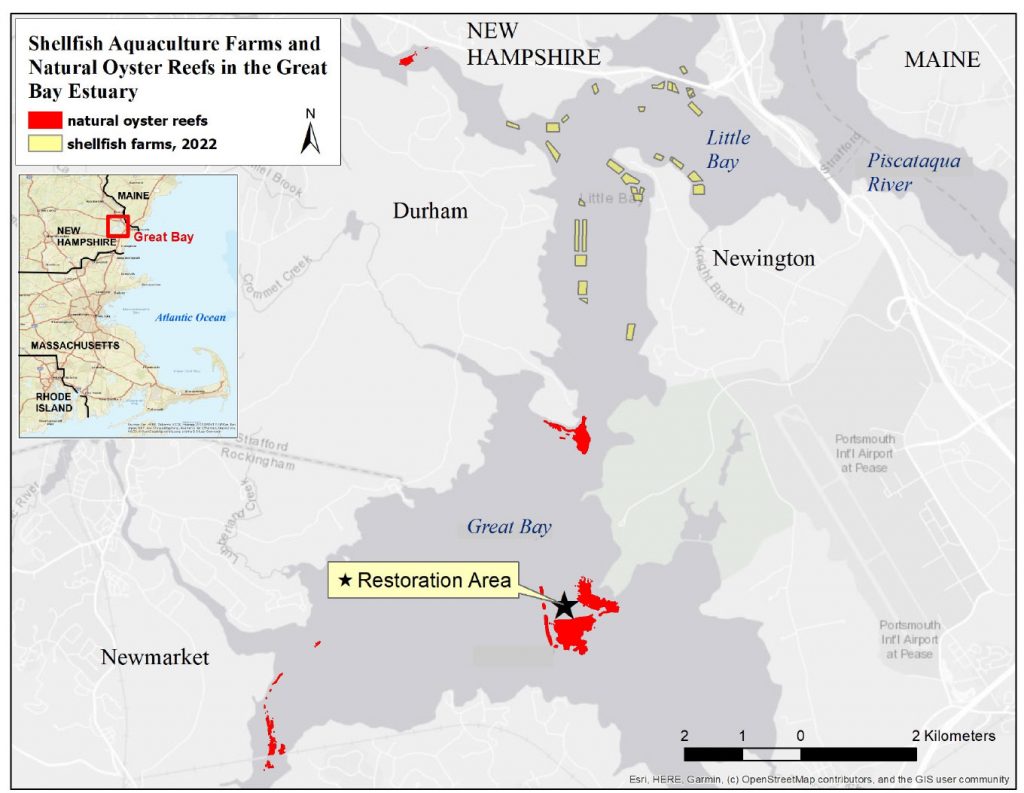 Oysters are a focus of 								restoration efforts and 							aquaculture operations in New 				Hampshire, with >50 acres of 					restored reefs and >100 acres 						of oyster farms. Oyster aquaculture has grown rapidly in the last decade, with a 550% increase in the value of oyster farms in New Hampshire from 2014-2024.
Progress
Firmware architecture and buoy system
are still under development. Successful 
integration of sensors has allowed for 
limited indoor data collection. Monitoring functionality has shown to provide practical data being process by UNH Graduate Student Selina Cheng under the direction of Dr. Easton White.
.
References
-Projects. NH Shellfish Farmers Initiative. (2022, March 5). 	https://nhsfi.com/projects/ 
-New Hampshire Sea Grant. (2025, April). Oysters. University of New 	Hampshire. https://seagrant.unh.edu/our-work/aquaculture/oysters